Figure 1
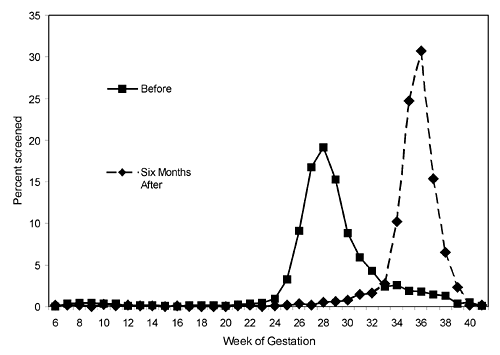 Figure 1. . Stage of pregnancy at which group B streptococcal screening specimen was obtained. A prompt shift from second trimester (squares) to weeks 35 to 37 (diamonds) of pregnancy occurred after new guidelines were introduced at Group Health Cooperative of Puget Sound (4).
Platt R, Caldwell B. Can Managed Health Care Help Manage Health-Care-Associated Infections?. Emerg Infect Dis. 2001;7(2):358-362. https://doi.org/10.3201/eid0702.700358